VRSTE KAMNIN
UČBENIK STRAN 26
V zvezek prepišeš le tisto kar je na rjavih drsnicah.
Zapis v zvezek
PONOVImo
V čem se kamnina razlikuje od minerala?
Sedimentne kamnine se pogrezajo globlje v zemeljsko skorjo, kjer so višje temperature in tlaki. Katere kamnine pri tem nastajajo?
Kaj nastane pri taljenju metamorfnih kamnin?

Odpri učbenik stran 26 in si preberi o Magmatskih kamninah.
Zapis v zvezek
VRSTE kamnin (podnaslov zapiši čez eno vrstico)a. MAGMATSKE KAMNINE:
1. Magmatske kamnine nastanejo iz vroče magme

2. Magma je raztaljena mešanica mineralov in kamnin v notranjosti zemlje.

3. Kadar se magma ohladi in strdi že pod zemeljsko površino, nastanejo magmatske kamnine, ki jim pravimo GLOBOČNINE.
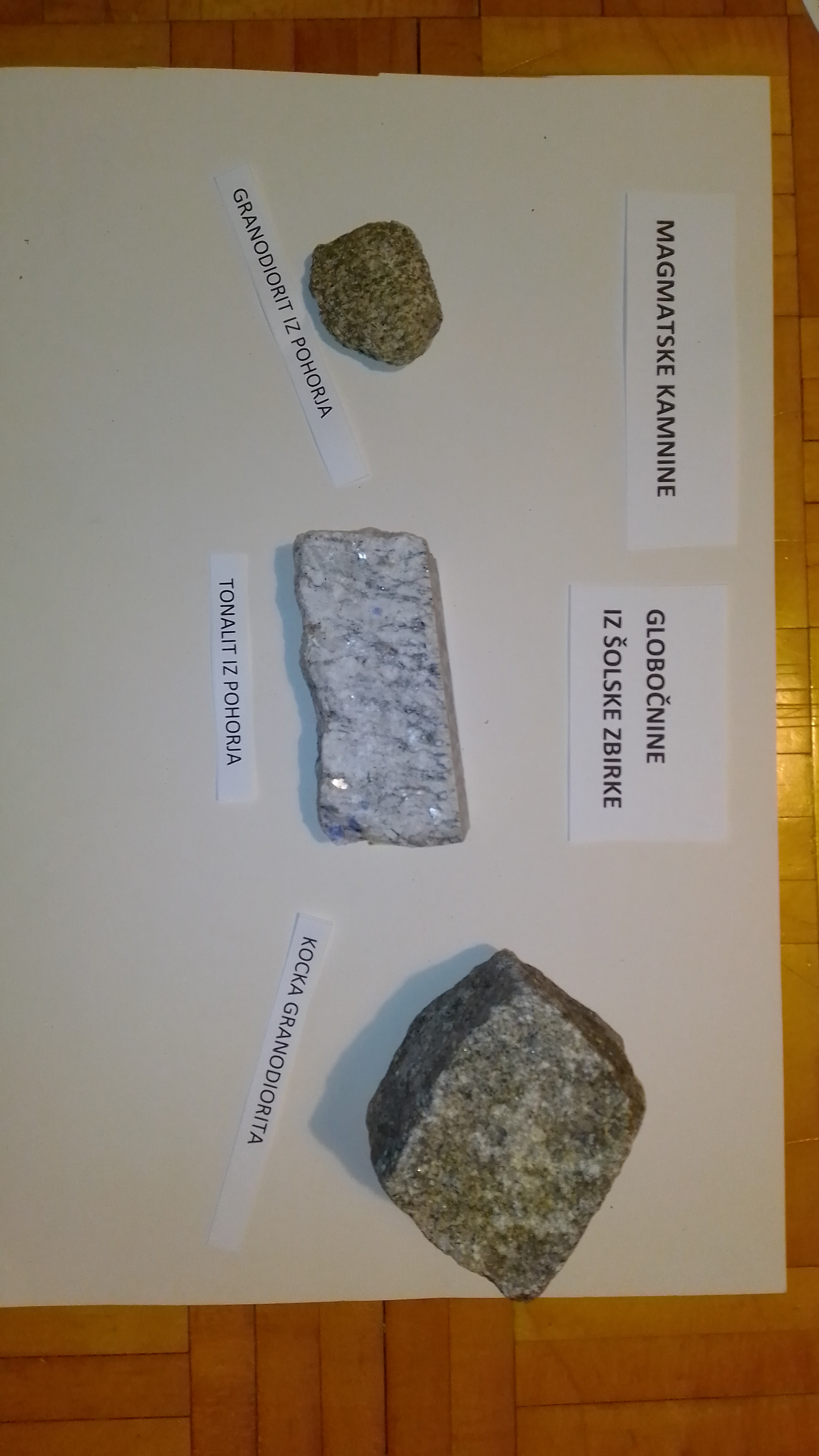 Zapis v zvezek
a. Najbolj znana globočnina v Sloveniji je pohorski GRANODIORIT, ki sestavlja velik del zemeljske skorje in je zelo podoben GRANITU.
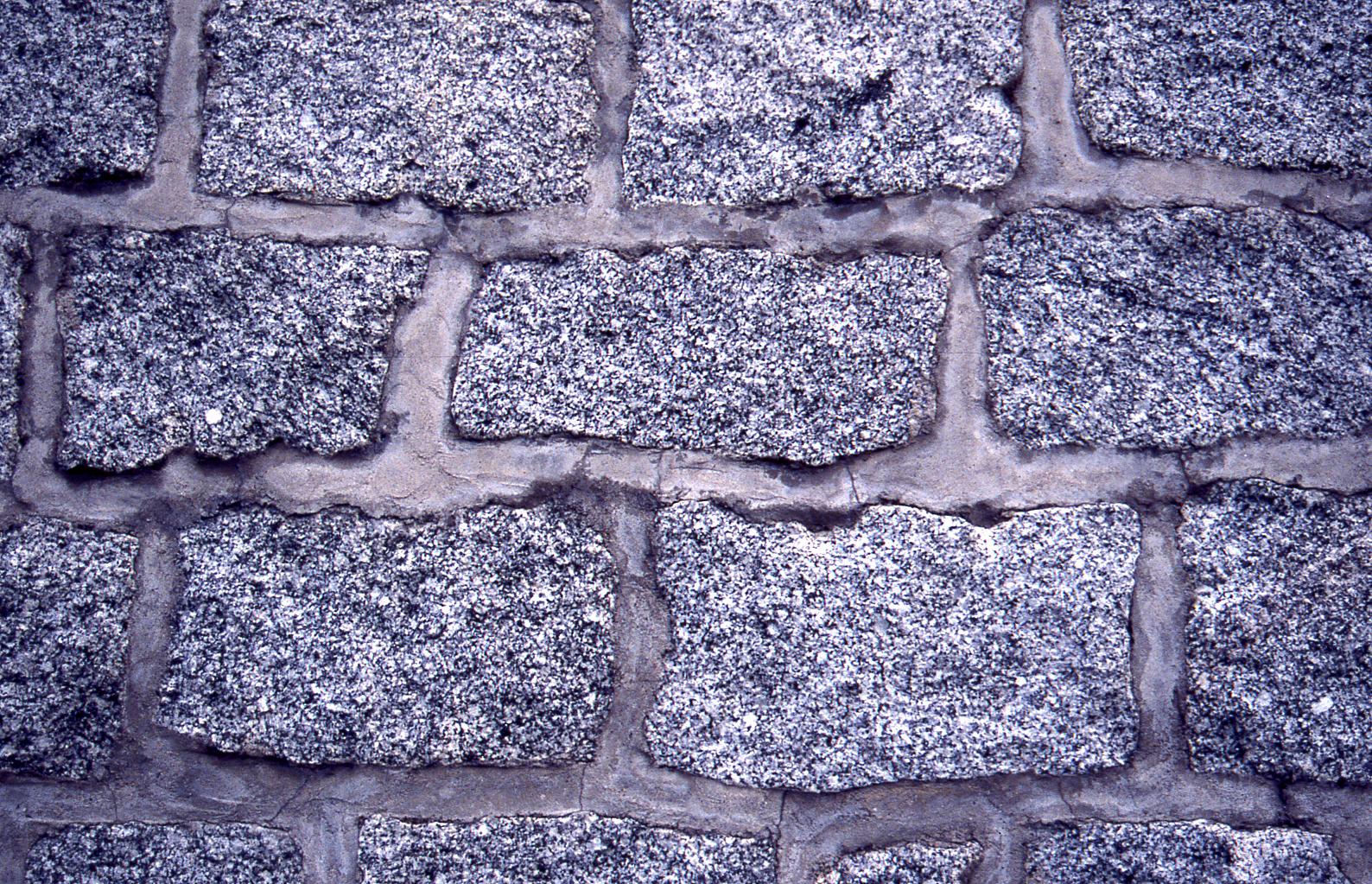 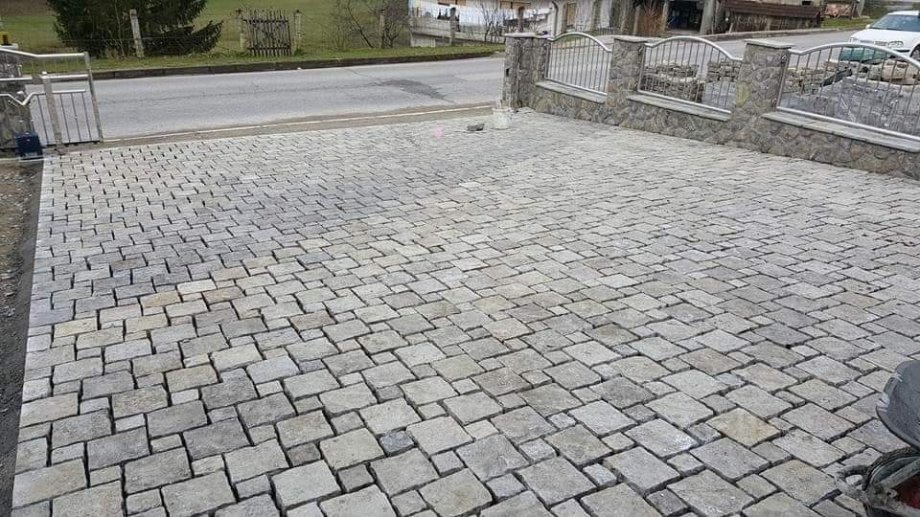 B. KREMEN je zelo trd mineral – kamena strela. Obrušenega in zaobljenega dobimo tudi v pesku in produ.
Ob drgnjenju kremena se krešejo iskre.
Kremenov pesek – izdelava stekla.
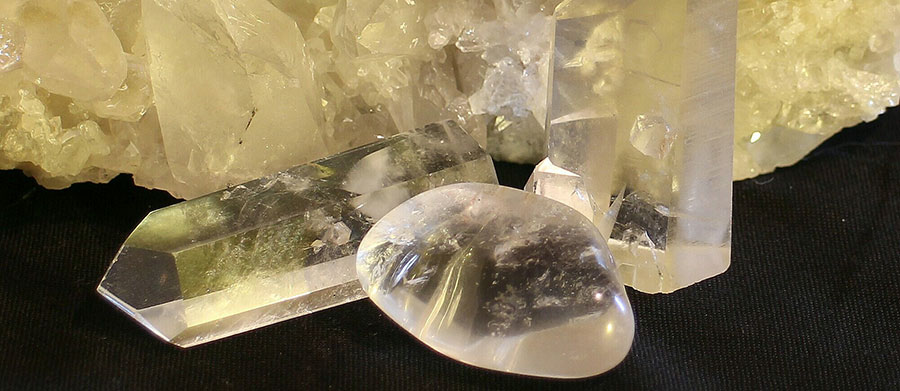 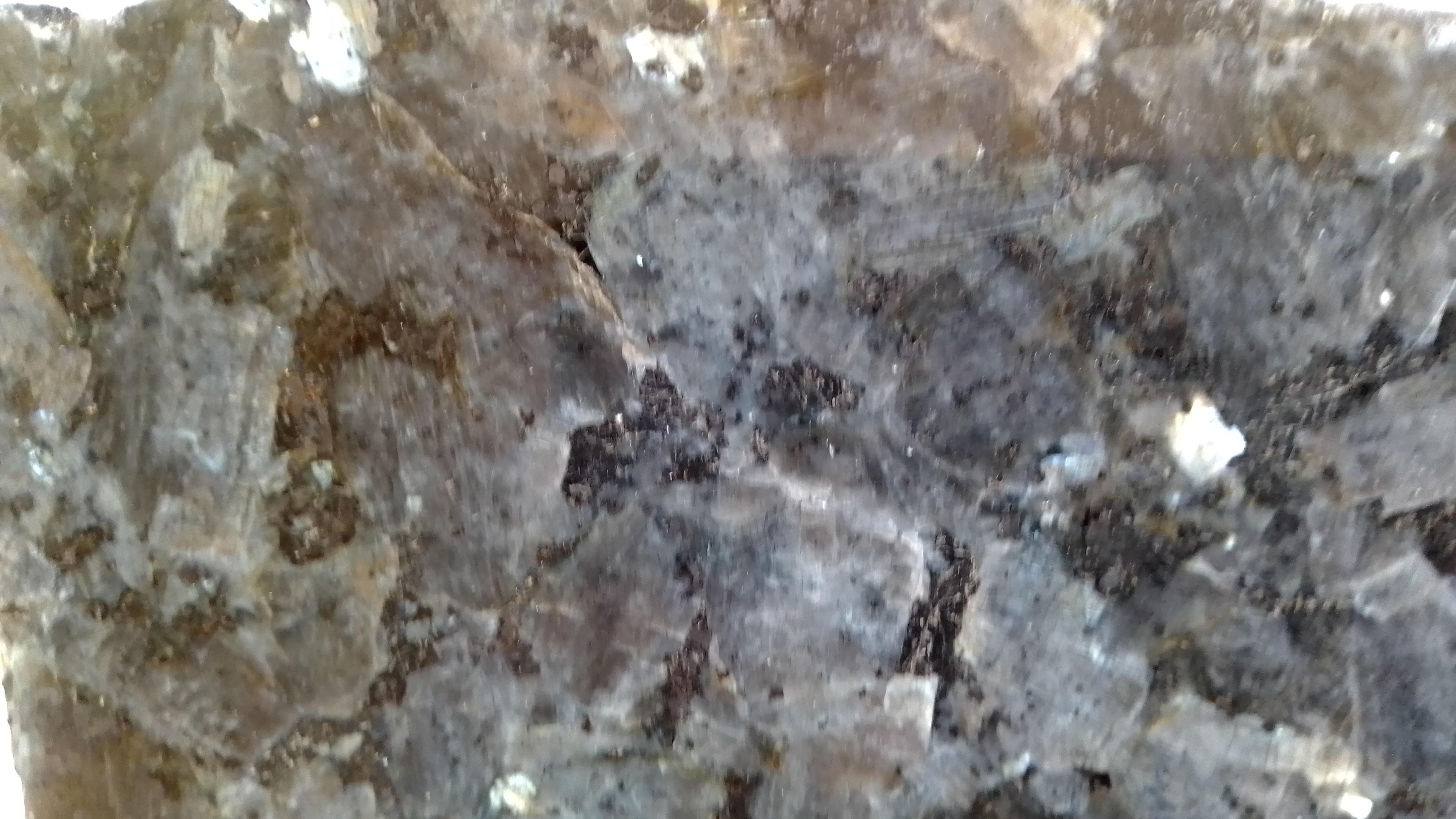 Minerali v kamnini granit
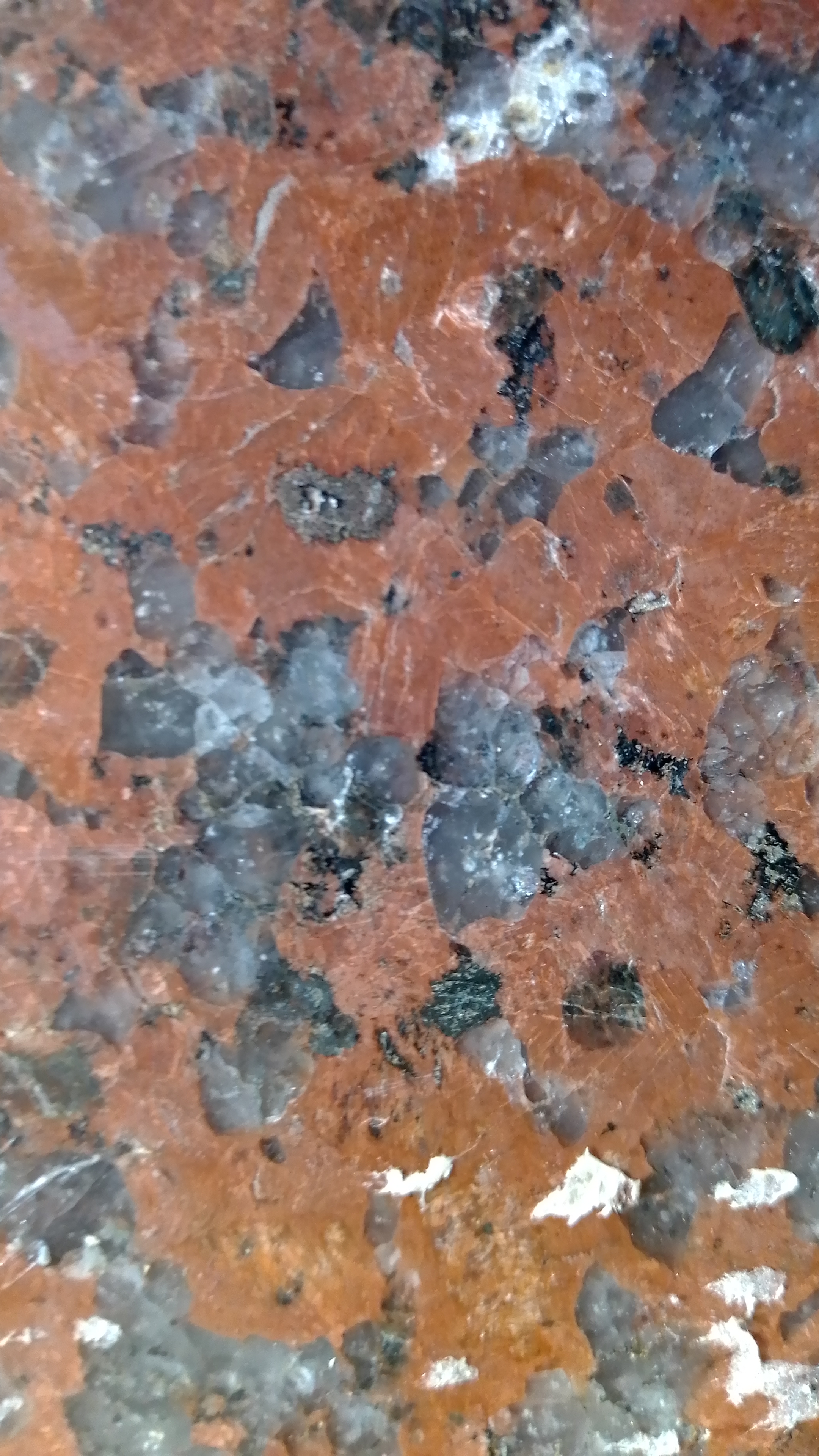 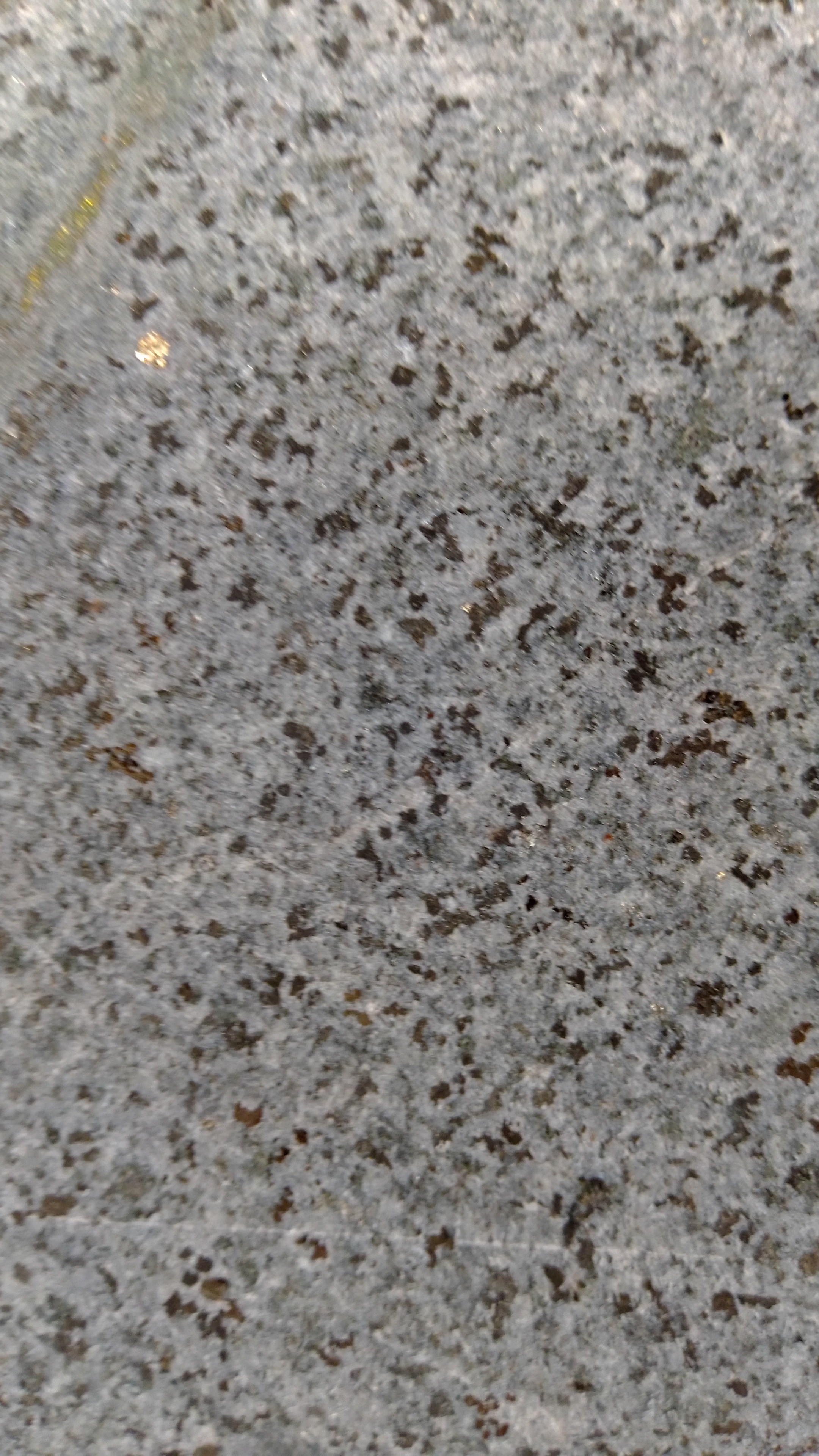 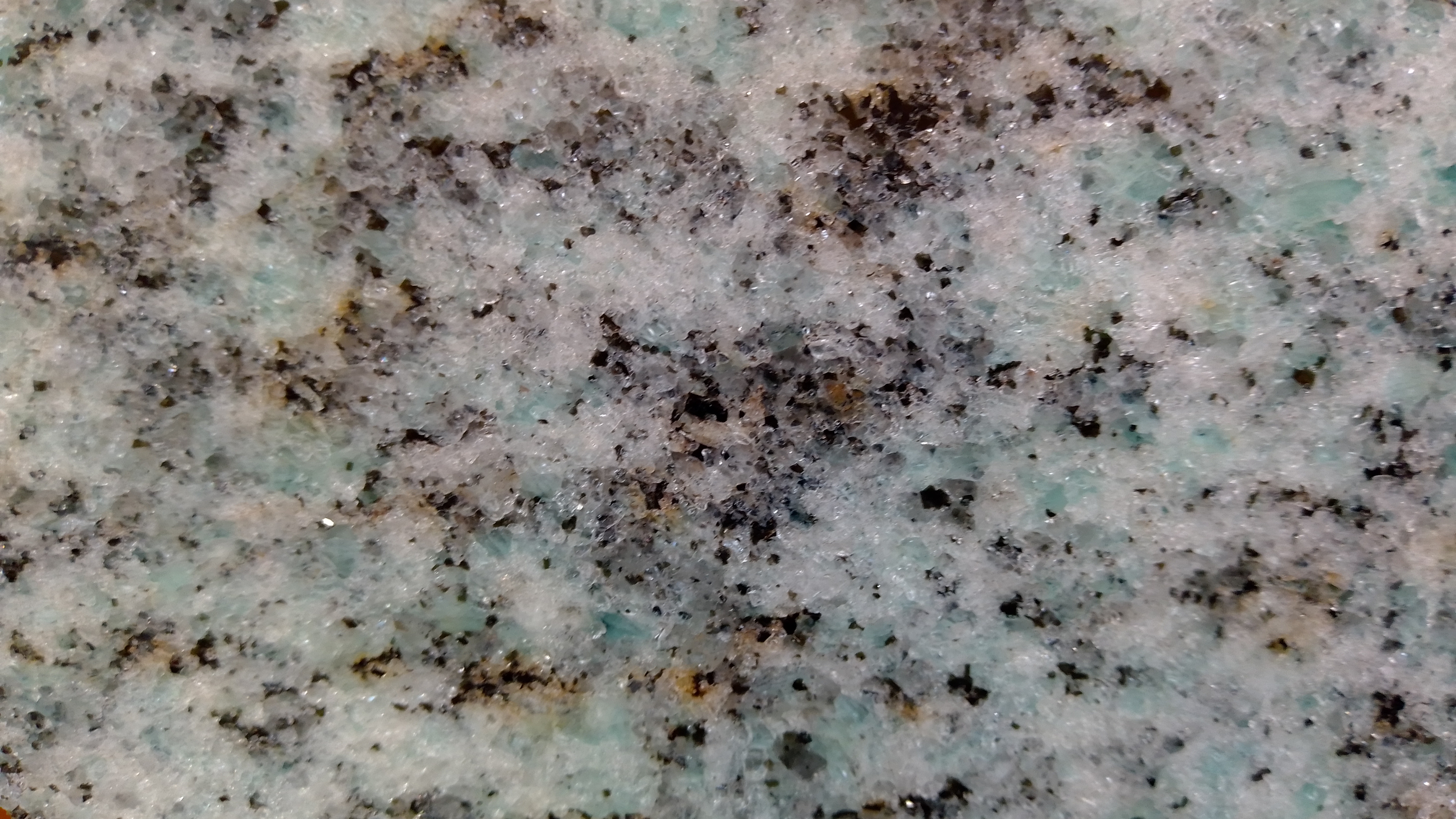 Zapis v zvezek
4. Kadar magma iz ognjenika prodre na površje, nastanejo magmatske kamnine, imenovane PREDORNINE.
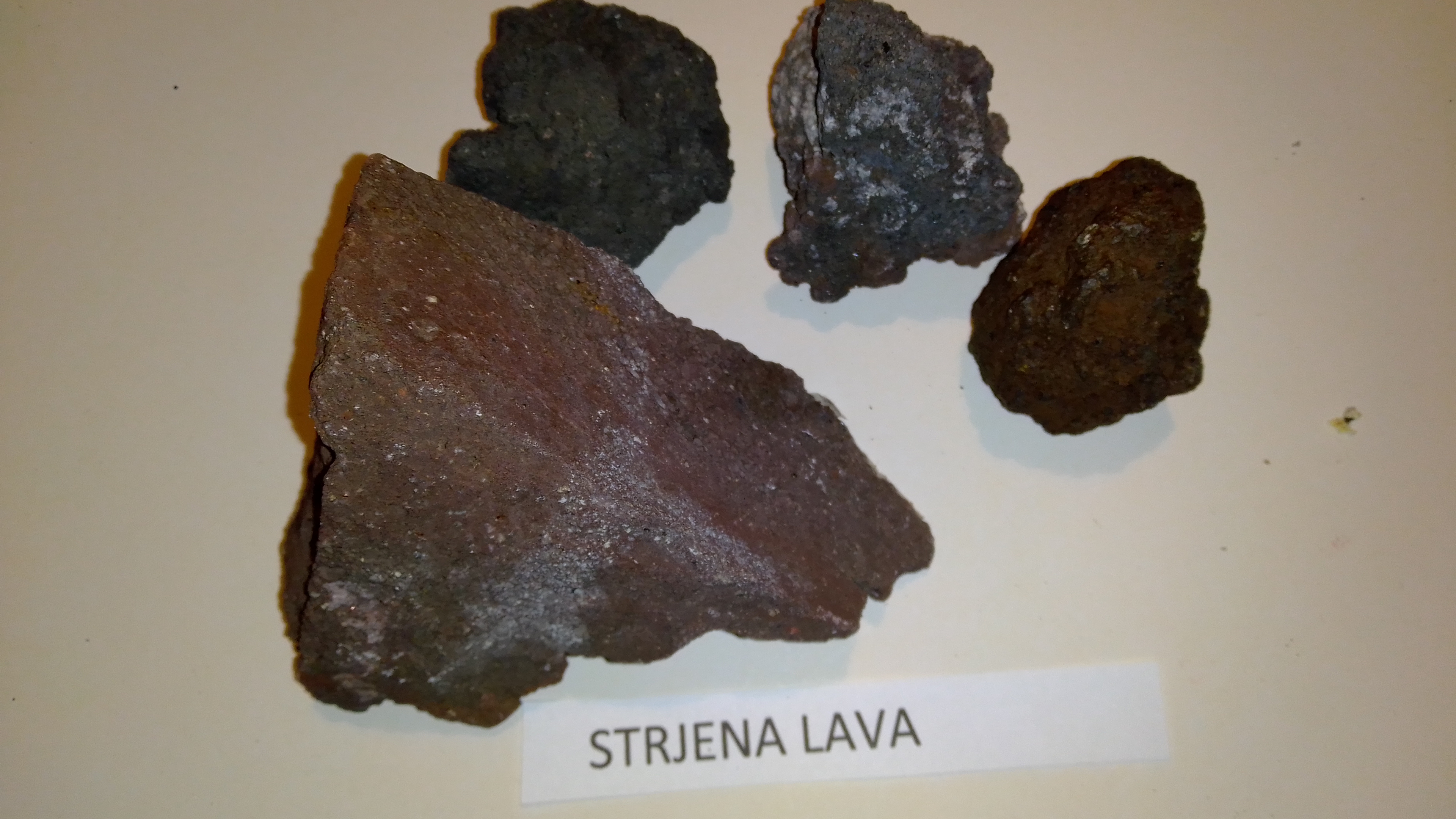 Zapis v zvezek
a. V Sloveniji predornin skorajda ni. Znani predornini sta BAZALT in OBSIDIAN – vulkansko steklo.
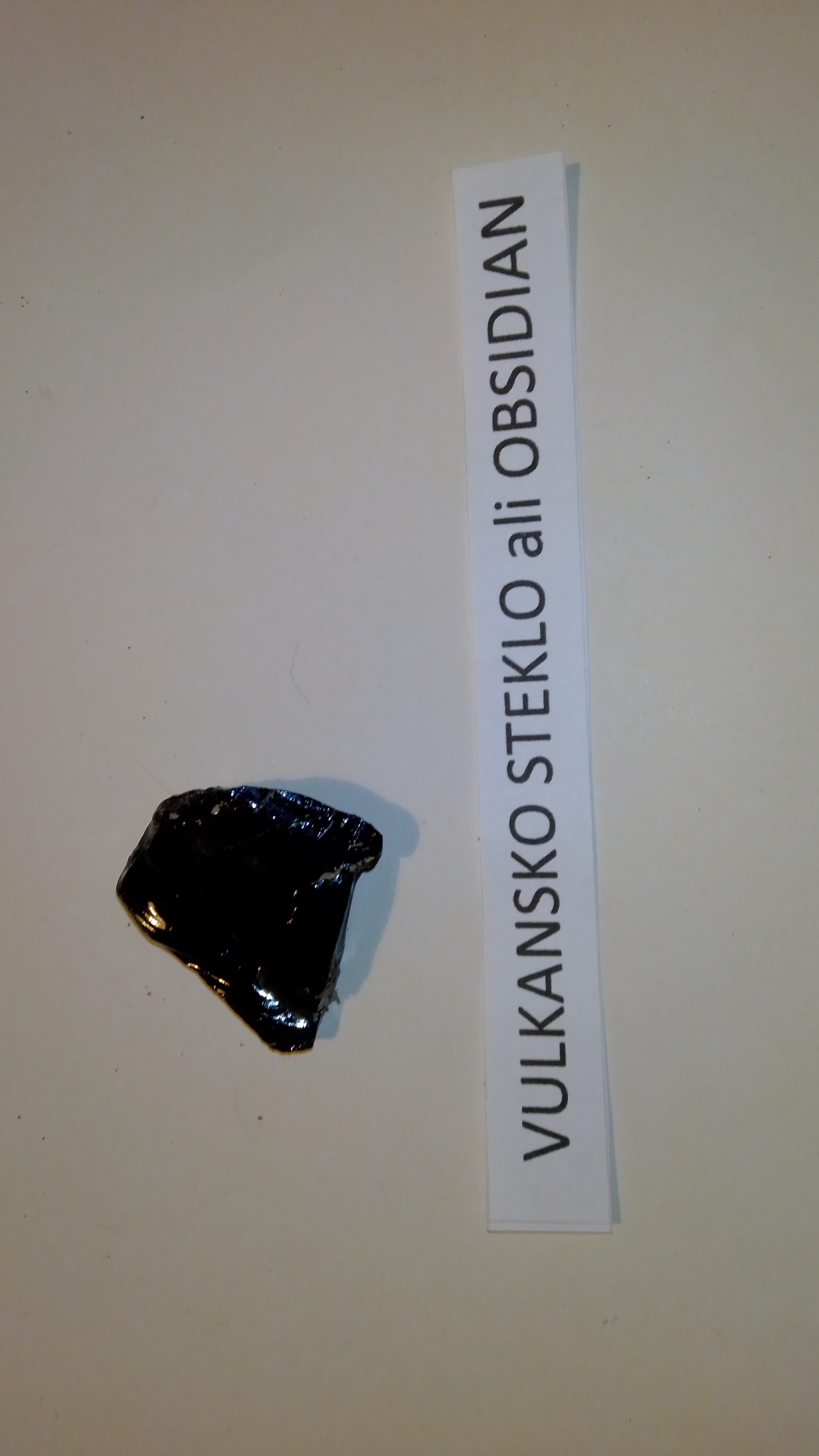 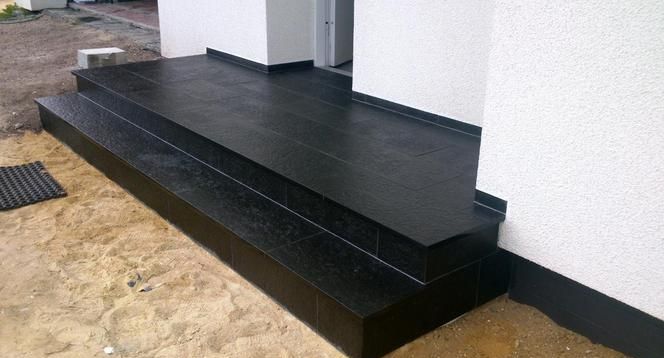 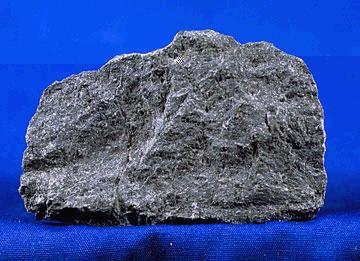 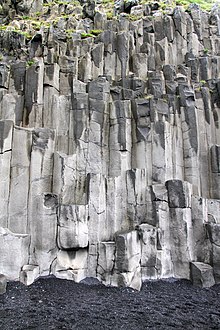 Stebričaste oblike bazalta najdemo na Islandiji.
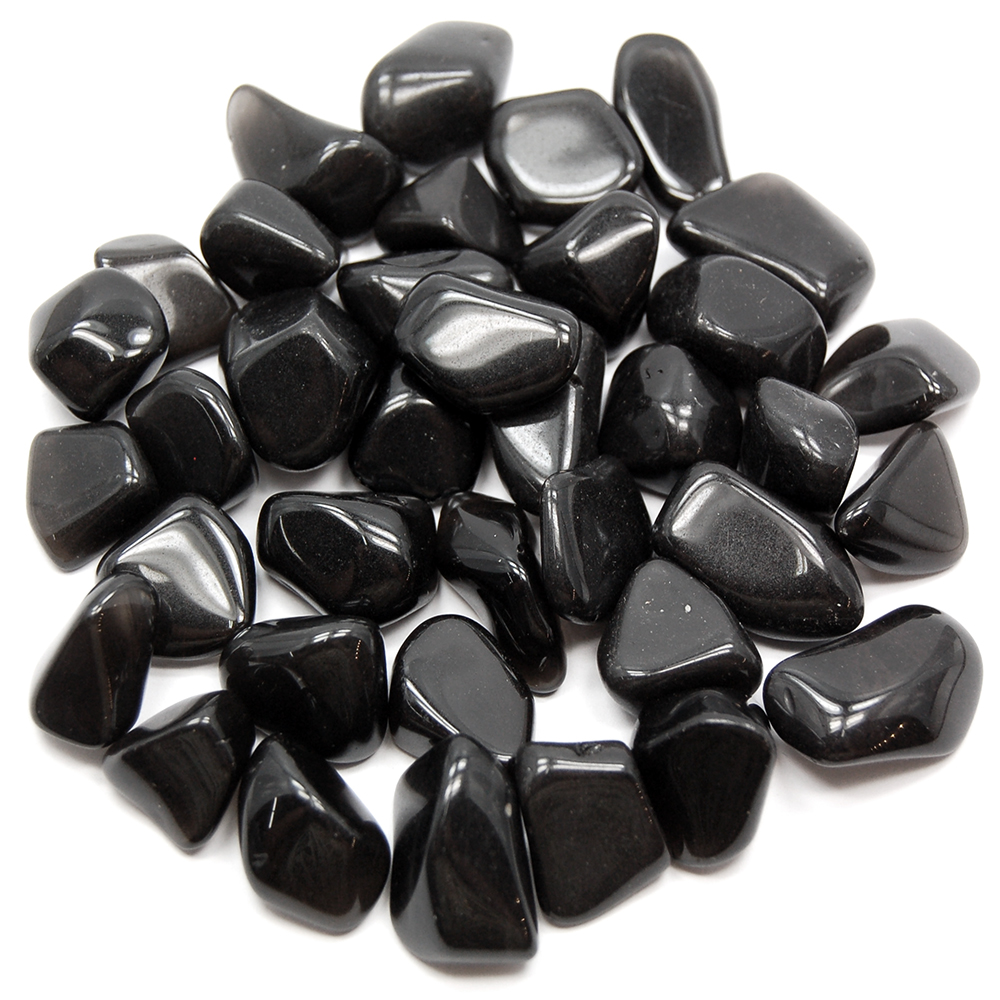 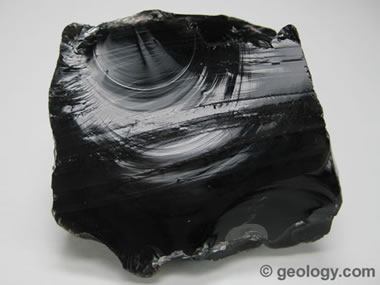 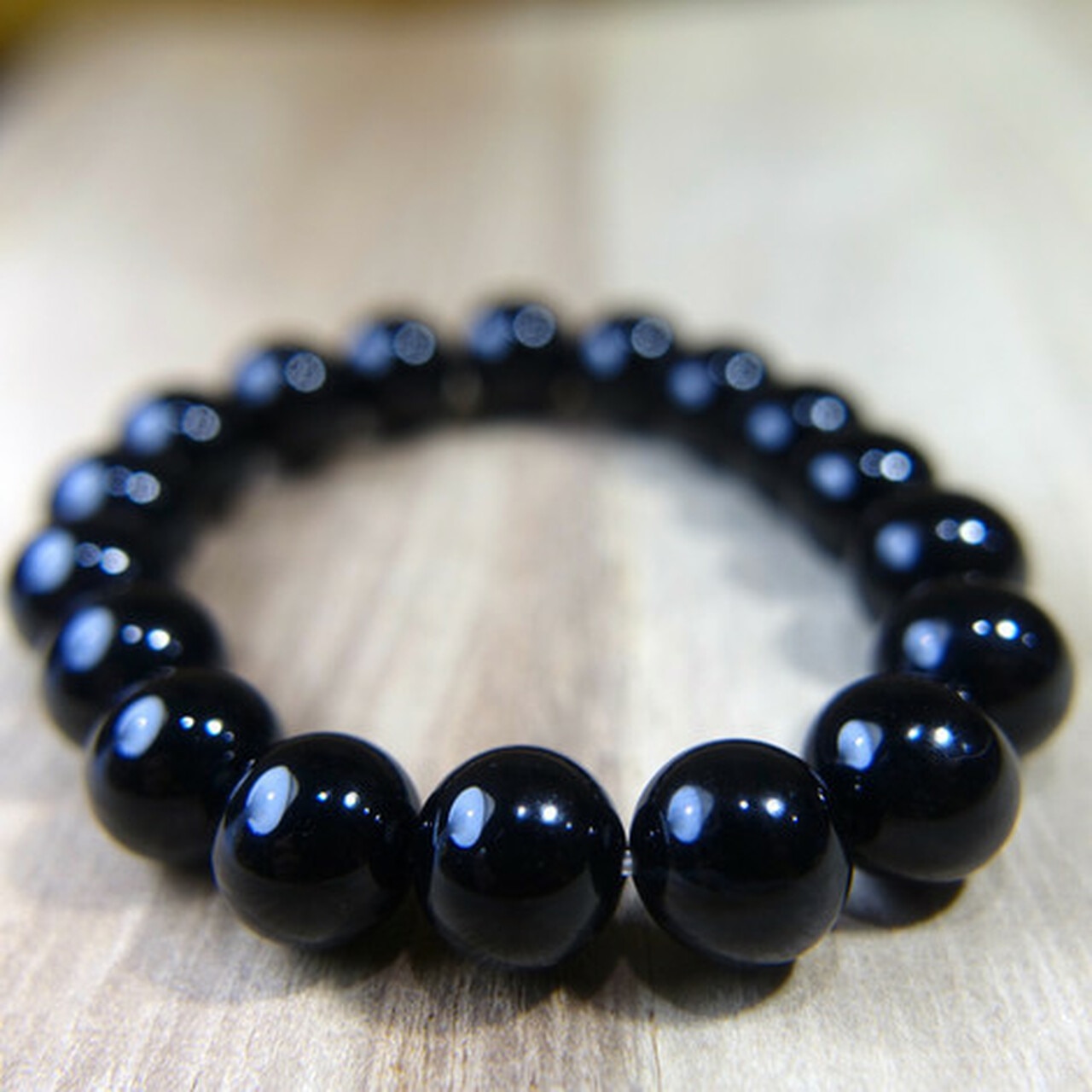 Obsidian nastane, pri hitrem ohlajanju lave. 
Zaradi ostrih in trdih robov so ga uporabljali za izdelovanje orožja in orodja.